418341: สภาพแวดล้อมการทำงานคอมพิวเตอร์กราฟิกส์การบรรยายครั้งที่ 16
ประมุข ขันเงิน
pramook@gmail.com
ข้อมูลทางคอมพิวเตอร์กราฟิกส์
มีอยู่หลายชนิดด้วยกัน
จุด
เวกเตอร์
เมตริกซ์
การแปลง
Texture coordinate
สี
รูปภาพ
รูปทรง
Texture mapping
Material
Material mapping
Scene graph
มุมกล้อง
ฉาก
ฯลฯ
การเขียนโปรแกรมเพื่อจัดการข้อมูลเหล่านี้
เราจะแทนข้อมูลทุกแบบที่ว่าข้างต้นแต่ละอย่างด้วย object
ข้อมูลแต่ละประเภทจะมี class ของมันเอง
โค้ดของวันนี้ให้ดูได้ในโค้ดตัวอย่าง
กรุณาดูด้วยเพราะคุณจะต้องใช้โค้ดเหล่านี้ทำการบ้าน
คุณสามารถดู documentation (ที่ยังไม่สมบูรณ์) ได้ที่ directory: doc/html
ข้อมูลพื้นฐาน
เวกเตอร์  Vector3
จุด  Point3
เมตริกซ์  Matrix4x4
การแปลง  Transform
Texture Coordinate  Uv
สี  Rgb และ Rgba
เวกเตอร์
struct Vector3 
{
public:
    float x;
    float y;
    float z;

    // Other parts of the struct omitted.
};
สิ่งที่คุณสามารถทำได้กับเวกเตอร์
สร้างมันขึ้นมา
มี constructor เพื่ออำนวยความสะดวกหลายแบบ
Vector3();
สร้างให้ component ทุกตัวมีค่าเท่ากับ 0
Vector3(float c);
สร้างให้ component ทุกตัวมีค่าเท่ากับ c
Vector3(float _x, float _y, float _z);
กำหนดค่าให้ component ทุกตัว
ตัวอย่าง
Vector3 a();       // a = (0,0,0)
Vector3 b(1);      // b = (1,1,1)
Vector3 c(1,2,3);  // c = (1,2,3)
สิ่งที่คุณสามารถทำได้กับเวกเตอร์
บวกเวกเตอร์
โค้ด
Vector3 operator+(const Vector3 &v) const 
{
    return Vector3(x + v.x, y + v.y, z + v.z);
}
ตัวอย่าง
Vector3 a(1);      // a = (1,1,1)
Vector3 b(1,2,3);  // b = (1,2,3)
Vector3 c = a+b;   // c = (2,3,4)
สิ่งที่คุณสามารถทำได้กับเวกเตอร์
ลบเวกเตอร์
โค้ด
Vector3 operator-(const Vector3 &v) const 
{
    return Vector3(x - v.x, y - v.y, z - v.z);
}
ตัวอย่าง
Vector3 a(1);      // a = (1,1,1)
Vector3 b(1,2,3);  // b = (1,2,3)
Vector3 c = a-b;   // c = (0,-1,-2)
สิ่งที่คุณสามารถทำได้กับเวกเตอร์
คูณเวกเตอร์ด้วยสเกลาร์
โค้ด
Vector3 operator*(float f) const 
{
   return Vector3(f*x, f*y, f*z);
}
ตัวอย่าง
Vector3 a(1,0,2);   // a = (1,0,2)
Vector3 b = a*1.5f; // b = (1.5,0,3)
สิ่งที่คุณสามารถทำได้กับเวกเตอร์
หาความยาว
โค้ด
float length() const 
{ 
    return sqrtf(x*x + y*y + z*z); 
}
ตัวอย่าง
Vector3 a(3,4,0);      // a = (3,4,0)
float l = a.length();  // l = 5
สิ่งที่คุณสามารถทำได้กับเวกเตอร์
คำนวณ dot product
โค้ด
float dot(const Vector3 &v1, const Vector3 &v2) 
{
 return v1.x * v2.x + v1.y * v2.y + v1.z * v2.z;
}
ตัวอย่าง
Vector3 a(3,4,0);       // a = (3,4,0)
Vector3 b(1,-1,5);      // b = (1,-1,5)
float d = dot(a,b);     // d = -1
สิ่งที่คุณสามารถทำได้กับเวกเตอร์
คำนวณ cross product
โค้ด
inline Vector3 cross(
    const Vector3 &v1, const Vector3 &v2) 
{
    return Vector3(
        (v1.y * v2.z) - (v1.z * v2.y),
        (v1.z * v2.x) - (v1.x * v2.z),
        (v1.x * v2.y) - (v1.y * v2.x));
}
ตัวอย่าง
Vector3 a(1,0,0);      // a = (1,0,0)
Vector3 b(0,1,0);      // b = (0,1,0)
Vector3 c = cross(a,b) // c = (0,0,1)
จุด
struct Point3 
{
public:
    float x;
    float y;
    float z;

    // Other parts of the struct omitted.
};
ข้อแตกต่างระหว่างจุดกับเวกเตอร์
คุณไม่สามารถ
บวกจุดสองจุดเข้าด้วยกันได้
คูณจุดด้วยสเกลาร์ได้
หาความยาวของจุดได้
แต่คุณสามารถ
ลบจุดสองจุดได้ (ผลลัพธ์ออกมาเป็นเวกเตอร์)
บวกจุดกับเวกเตอร์ได้ (ผลลัพธ์ออกมาเป็นจุด)
หาระยะห่างระหว่างจุดสองจุดได้
สิ่งที่คุณสามารถทำกับจุดได้
สร้างมันขึ้นมา
มี constructor เพื่ออำนวยความสะดวกหลายแบบ
Point3();
สร้างให้ component ทุกตัวมีค่าเท่ากับ 0
Point3(float c);
สร้างให้ component ทุกตัวมีค่าเท่ากับ c
Point3(float _x, float _y, float _z);
กำหนดค่าให้ component ทุกตัว
ตัวอย่าง
Point3 a();       // a = (0,0,0)
Point3 b(1);      // b = (1,1,1)
Point3 c(1,2,3);  // c = (1,2,3)
สิ่งที่คุณสามารถทำกับจุดได้
ลบจุดหนึ่งออกจากอีกจุดหนึ่ง
ได้ผลเป็นเวกเตอร์จากตัวลบไปยังตัวตั้ง
โค้ด
Vector3 operator-(const Point3 &p) const 
{
    return Vector3(x - p.x, y - p.y, z - p.z);
}
ตัวอย่าง
Point3  a(1,2,3); // a = (1,2,3)
Point3  b(4,5,6); // b = (4,5,6)
Vector3 c = b-a;  // c = (3,3,3)
สิ่งที่คุณสามารถทำกับจุดได้
บวกจุดกับเวกเตอร์
ได้ผลเป็นจุดที่มีค่าเท่ากับการเลื่อนจุดตัวตั้งไปตามเวกเตอร์ที่ให้
โค้ด
Point3 operator+(const Vector3 &v) const 
{
    return Point3(x + v.x, y + v.y, z + v.z);
}
ตัวอย่าง
Point3  a(1,2,3); // a = (1,2,3)
Vector3 v(1,1,1); // v = (1,1,1)
Point3  b = a+v   // b = (2,3,4)
สิ่งที่คุณสามารถทำกับจุดได้
หาระยะห่างระหว่างจุด
โค้ด
float distance(const Point3 &p1, const Point3 &p2) 
{
 return (p1 - p2).length();
}
ตัวอย่าง
Point3 a(1,2,3);         // a = (1,2,3)
Point3 b(1,2,4);         // b = (1,2,4)
float d = distance(a,b); // d = 1
เมตริกซ์
เราสนใจเฉพาะเมตริกซ์ขนาด 4x4 เท่านั้น
เนื่องจากการแปลงที่เราสนใจทั้งหมดสามารถแทนได้ด้วยเมตริกซ์ 4x4
Affine transformation
Look-at transformation
Perspective projection
เราเก็บเมตริกซ์ในอะเรย์ 2 มิติ m ขนาด 4x4
เราเรียงสมาชิกในเมตริกซ์ตามลำดับ row-major
m[0][0] คือ สมาชิกในแถวแรก คอลัมน์แรก
m[0][1] คือ สมาชิกในแถวแรก คอลัมน์ที่สอง
m[1][2] คือ สมาชิกในแถวที่สอง คอลัมน์ที่สาม
m[3][3] คือ สมาชิกในแถวที่สี่ คอลัมน์ที่สี่
การเรียงสมาชิกแบบนี้แตกต่างกับของ OpenGL ที่เรียงแบบ column-major
เมตริกซ์
struct Matrix4x4
{
private:
    float m[4][4];

    // Other parts of the struct omitted.
};
สิ่งที่คุณสามารถทำได้กับเมตริกซ์
สร้างมันขึ้นมา
มี constructor อำนวยความสะดวกหลายแบบ
ตัวอย่าง
Matrix4x4 A;     // All elements are 0.
Matrix4x4 B(1);  // All elements are 1.
Matrix4x4 C(1,2,3,4,
            5,6,7,8,
            9,1,2,3,
            4,5,6,7);
float m = {{1,0,0,0},
            {0,1,0,0},
            {0,0,1,0},
            {0,0,0,1}};
Matrix4x4 D(m);
สิ่งที่คุณสามารถทำได้กับเมตริกซ์
บวกเมตริกซ์
ลบเมตริกซ์
คูณเมตริกซ์ด้วยสเกลาร์
คูณเมตริกซ์กับเมตริกซ์
สิ่งที่คุณทำได้กับเมตริกซ์
ตัวอย่าง
Matrix4x4 A(2,0,0,0,0,2,0,0,0,0,2,0,0,0,0,2);
Matrix4x4 B(0,1,0,0,0,0,1,0,0,0,0,1,1,0,0,0);
Matrix4x4 C = A+B;
// C = [[2,1,0,0],[0,2,1,0],[0,0,2,1],[1,0,0,2]]
Matrix4x4 D = A-B;
// D = [[2,-1,0,0],[0,2,-1,0],[0,0,2,-1],[-1,0,0,2]]
Matrix4x4 E = A*2;
// E = [[4,0,0,0],[0,4,0,0],[0,0,4,0],[0,0,0,4]]
Matrix4x4 F = A*B;
// F = [[0,2,0,0],[0,0,2,0],[0,0,0,2],[2,0,0,0]]
สิ่งที่คุณทำได้กับเมตริกซ์
คูณเมตริกซ์กับจุด
คูณเมตริกซ์กับเวกเตอร์
สังเกต
เมตริกซ์มีขนาด 4x4 แต่จุดและเวกเตอร์เป็นเมตริกซ์ขนาด 3x1
ฉะนั้นโดยธรรมชาติแล้วมันคูณกันไม่ได้
แต่เราจะคูณเมตริกซ์ด้วย homogeneous coordinate ของจุดและเวกเตอร์ ซึ่งเป็นเมตริกซ์ขนาด 4x1
ระวัง: HC ของจุดและเวกเตอร์นั้นต่างกัน
HC ของจุด (x,y,z) คือ (x,y,z,1)
HC ของเวกเตอร์ (x,y,z) คือ (x,y,z,0)
สิ่งที่คุณสามารถทำได้กับเมตริกซ์
Matrix4x4 A(2,0,0,1,0,2,0,1,0,0,2,1,0,0,0,1);
// A is "scale by factor of 2" then "translate by (1,1,1)."
Vector3   v(1,1,1);
Point3    p(1,1,1);
Vector3   u = A*v;   // u = (2,2,2)
Point3    q = A*p;   // v = (3,3,3)
สิ่งที่คุณทำได้กับเมตริกซ์
คำนวณ transpose ของมัน
คำนวณ inverse ของมัน
คำนวณ determinant ของมัน
สิ่งที่คุณทำได้กับเมตริกซ์
Matrix4x4 A(2,0,0,2,0,2,0,2,0,0,2,2,0,0,0,1);
// A is "scale by factor of 2" then "translate by (2,2,2)."
Matrix4x4 B = transpose(A);
// B = [[2,0,0,0],[0,2,0,0],[0,0,2,0],[2,2,2,1]]
Matrix4x4 C = inverse(A);
// C = [[0.5,0,0,1],[0,0.5,0,1],[0,0,0.5,1],[0,0,0,1]]
float d = det(A)
// d = 8
สิ่งที่คุณทำได้กับเมตริกซ์
สร้าง matrix ของการแปลงที่สำคัญๆ
การย่อขยาย
การหมุน
การเลื่อนแกนขนาด
Look at transformation
Orthogonal projection
Perspective projection
สิ่งที่คุณทำได้กับเมตริกซ์
ฟังก์ชันสำหรับสร้างการแปลงเหล่านี้เขียนเป็น static method เอาไว้
static Matrix4x4 identity();
สร้างเมตริกซ์เอกลักษณ์
static Matrix4x4 translate(float x, float y, float z);
สร้างเมตริกซ์ของการเลื่อนแกนขนาน
static Matrix4x4 scale(float x, float y, float z);
สร้างเมตริกซ์ของการย่อขยาย
static Matrix4x4 rotate(float degrees, Vector3 axis);
สร้างเมตริกซ์ของการหมุนในสามมิติ
สิ่งที่คุณทำได้กับเมตริกซ์
static Matrix4x4 look_at(    Point3 eye, Point3 at, Vector3 up);
สร้างเมตริกซ์ของการแปลง look-at
static Matrix4x4 orthographic_projection(    float l, float r, float b, float t,     float n=0, float f=1);
สร้างเมตริกซ์ของ orthographic projection
static Matrix4x4 perspective_projection(    float l, float r, float b,     float t, float n, float f);
	static Matrix4x4 perspective_projection(    float fovy, float aspect,     float near, float far);
สร้างการแปลงของ perspective projection
สิ่งที่คุณทำได้กับเมตริกซ์
ตัวอย่าง
Matrix4x4 I = Matrix4x4::identity();
Matrix4x4 T = Matrix4x4::translation(1,2,3);
Matrix4x4 R = Matrix4x4::rotation(60, Vector3(0,0,1));
Matrix4x4 S = Matrix4xx::scale(2,2,2);
การบ้านครั้งต่อไป (1)
ให้เขียนฟังก์ชัน static สำหรับสร้างเมตริกซ์เหล่านี้
การแปลง
แทนการแปลงแบบ affine เท่านั้น
ไม่รวม perspetive projection ซึ่งไม่ใช่การแปลง affine
เราสามารถแทนการแปลงด้วยเมตริกซ์
แต่เราต้องการให้คลาสของการแปลงสามารถทำงานได้มากกว่าเมตริกซ์เฉยๆ
เราต้องการคำนวณการแปลงผันกลับได้อย่างรวดเร็ว
เราต้องการคำนวณ inverse transpose ของการเมตริกซ์ของการแปลงได้อย่างรวดเร็วด้วย
ฉะนั้นสำหรับการแปลงหนึ่งๆ เราจะเก็บ
เมตริกซ์ของมัน และ
เมตริกซ์ของ inverse ของมัน และ
inverse transpose ของเมตริกซ์ของมัน
การแปลง
struct Transform
{
public:
    Matrix4x4 m;
    Matrix4x4 mi;
    Matrix4x4 mit;

    // Other parts of the class omitted.
};
สิ่งที่คุณสามารถทำได้กับการแปลง
สร้างมันขึ้นมา
มี constructor ให้ใช้หลายแบบ
Transform();
สร้างการแปลงเอกลักษณ์
Transform(const Matrix4x4 &_m);
กำหนดเมตริกซ์ให้
Transform(const Matrix4x4 &_m,     const Matrix4x4 &_mi);
กำหนดเมตริกซ์และ inverse ของมันให้
Transform(const Matrix4x4 &_m,     const Matrix4x4 &_mi,     const Matrix4x4 &_mit);
กำหนดเมตริกซ์, inverse ของมัน, และ inverse transpose ของมันให้
สิ่งที่คุณสามารถทำได้กับการแปลง
ตัวอย่าง
Transform T1 = Transform();
Transform T2 = Transform(Matrix4x4::translate(1,2,3));
Transform T3 = Transform(Matrix4x4::translate(1,2,3), 
                         Matrix4x4::translate(-1,-2,-3));
Transform T4 = Transform(Matrix4x4::translate(1,2,3),
                  Matrix4x4::translate(-1,-2,-3),
                  transpose(Matrix4x4::translate(-1,-2,-3)));
สิ่งที่คุณสามารถทำได้กับการแปลง
คูณมันเข้าด้วยกัน
พูดอีกอย่างหนึ่งคือทำการ compose มัน
ถ้า A และ B เป็นการแปลงแล้ว A*B คือการแปลงที่ทำ B ก่อนแล้วค่อยทำ A
ตัวอย่าง
Transform A = Transform(Matrix4x4::translate(1,2,3));
Transform B = Transform(Matrix4x4::scale(2,2,2));
Transform C = A * B;
// C = "scale by factor of 2" then "translate by (1,2,3)"
สิ่งที่คุณทำได้กับการแปลง
สร้างการแปลง affine พื้นฐานต่างๆ
static Transform identity();

static Transform translate(    float x, float y, float z);

static Transform scale(    float x, float y, float z);

static Transform rotate(    float degrees, Vector3 axis);
การบ้านครั้งต่อไป (2)
เขียนฟังก์ชันเพื่อ
คูณ transform สองตัวเข้าด้วยกัน
สร้าง affine transform พื้นฐานต่างๆ
Texture Coordinate
struct Uv
{
public:
    float u;
    float v;

    // Other parts of the class omitted.
};
คุณสามารถทำอะไรได้กับ Texture Coordinate
สร้างมันขึ้นมา
มี constructor ให้ใช้อยู่หลายแบบ
Uv();
กำหนดค่าเริ่มต้น u = v = 0
Uv(float c);
กำหนดค่าเริ่มต้น u = v = c
Uv(float _u, float _v);
กำหนดค่าเริ่มต้น u = _u, v = _v
ตัวอย่าง
Uv tc1 = Uv();         // tc1 = (0,0)
Uv tc2 = Uv(0.5);      // tc2 = (0.5,0.5)
Uv tc3 = Uv(0.1,0.2);  // tc3 = (0.1,0.2)
สี
มีสองแบบคือ
Rgb
Rgba
เพื่อให้สไลด์สั้น เราจะกล่าวถึงเฉพาะสีแบบ Rgba เท่านั้น
สี Rgba
struct Rgba
{
public:
    float r;
    float g;
    float b;
    float a;

    // Other parts of the struct omitted.
};
คุณสามารถทำอะไรกับสี Rgba ได้บ้าง
สร้างมันขึ้นมา
มี constructor ให้ใช้หลายแบบ
Rgba()
กำหนดค่าเริ่มต้น r = g = b = a = 0
Rgba(float c)
กำหนดค่าเริ่มต้น r = g = b = a = c
Rgba(float _r, float _g, float _b)
กำหนดค่า r, g, b ตาม argument ที่ให้มาและกำหนด a = 1
Rgba(float _r, float _g, float _b, float _a)
กำหนดค่า r, g, b, และ a ตาม argument ที่ให้มา
คุณสามารถทำอะไรกับสี Rgba ได้บ้าง
เอามันมา
บวกกัน
ลบกัน
คูณกัน
คูณ Rgba ด้วยสเกลาร์
ตัวอย่าง
Rgba a(0.1, 0.2, 0.3, 0.4);
Rgba b(0.8, 0.7, 0.6, 0.5);
Rgba c = a + b; // c = (0.9, 0.9, 0.9, 0.9)
Rgba d = a - b; // d = (-0.7, -0.5, -0.3, -0.1)
Rgba e = a * b; // e = (0.08, 0.14, 0.18, 0.2)
Rgba f = a * 2; // f = (0.2, 0.4, 0.6, 0.8)
ข้อมูลรูปทรง
รูปแบบการแทนรูปทรงที่ได้รับความนิยมมากที่สุด คือ polygon mesh (ตาข่ายของรูปหลายเหลี่ยม)
Mesh ประกอบด้วย
จุดจำนวนหลายๆ จุด
เวกเตอร์ตั้งฉาก (normal) จำนวนหลายๆ เวกเตอร์
รูปหลายเหลี่ยม (polygon) ที่สร้างจากจุดข้างต้น แต่ละจุดมีข้อมูล normal กำกับอยู่ด้วย 
ส่วนมากเราจะเรียกรูปหลายเหลี่ยมเหล่านี้ว่า “หน้า” (face)
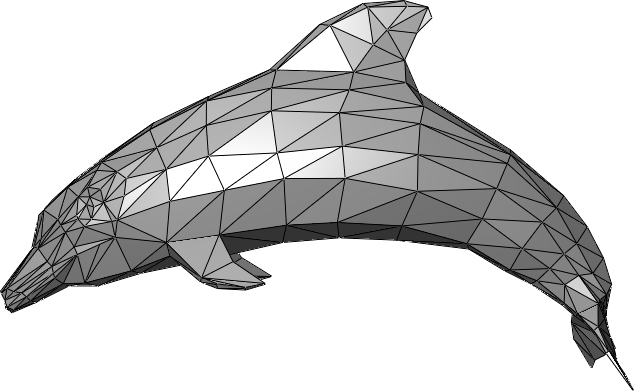 ข้อมูลรูปทรง
หน้า (face)
รูปหลายเหลี่ยมหนึ่งรูป
ต้องรู้ว่ามันมีมุมกี่มุม
ข้อตกลง: เก็บจุดยอดมุมที่เมื่อมองจากทางด้านนอกรูปหลายเหลี่ยมแล้วจะเรียงกันตามแนวทวนเข็มนาฬิกา
สำหรับจุดยอดมุมแต่ละจุดจะมี
เลขจำนวนเต็มตัวหนึ่งบอกว่าจุดยอดมุมนี้ตรงกับจุดไหน
เลขจำนวนเต็มตัวหนึ่งบอกว่าเวกเตอร์ตั้งฉากของจุดยอดมุมนี้
ข้อมูลรูปทรง
เราจะสร้าง interface ชื่อ Mesh สำหรับเก็บข้อมูล mesh
Interface นี้มีฟังก์ชันต่างๆ ดังต่อไปนี้
int get_position_count() const
หาว่ามีจุดกี่จุด
int get_normal_count() const
หาว่ามีเวกเตอร์ตั้งฉากกี่เวกเตอร์
Point3 get_position(int position_index) const
อ่านค่าจุดที่กำหนดด้วยดรรชนี position_index
Vector3 get_normal(int normal_index) const
อ่านค่าจุดที่กำหนดด้วยดรรชนี normal_index
ข้อมูลรูปทรง
int get_face_count() const
หาว่ามีหน้าอยู่ทั้งหมดกี่หน้า
int get_face_vertex_count(int face_index) const
หาว่าหน้าที่กำหนดด้วยดรรชนี face_index มีมุมกี่มุม
int get_face_vertex_position_index(    int face_index, int vertex_index) const
หาวดรรชนีของตำแหน่งของจุดมุมที่กำหนดด้วยดรรชนี vertex_index ของหน้าที่ถูกกำหนดด้วยดรรชนี face_index
int get_face_vertex_normal_index(    int face_index, int vertex_index) const
หาดรรชนีของ normal ของจุดมุมที่กำหนดด้วยดรรชนี vertex_index ของหน้าที่ถูกกำหนดด้วยดรรชนี face_index
ข้อมูลรูปทรง
Point3 get_face_vertex_position(    int face_index, int vertex_index) const
หาตำแหน่งของจุดมุมที่กำหนดด้วยดรรชนี vertex_index ของหน้าที่ถูกกำหนดด้วยดรรชนี face_index
Vector3 get_face_vertex_normal(    int face_index, int vertex_index) const
หา normal ของจุดมุมที่กำหนดด้วยดรรชนี vertex_index ของหน้าที่ถูกกำหนดด้วยดรรชนี face_index
ข้อมูลรูปทรง
สังเกตว่า interface Mesh นี้มีเฉพาะเมธอดสำหรับอ่านข้อมูลที่เก็บอยู่ใน mesh เท่านั้น
นำไปใช้ในการแสดงผลได้อย่างเดียว
เราจะสร้าง class ซึ่งเป็นลูกหลานของ Mesh ที่มีเมธอดสำหรับการเพิ่มข้อมูลลงไปด้วย
ในที่นี้เราจะให้ชื่อ class นั้นว่า UniversalMesh (เนื่องจากมันแทน mesh ได้ทุกแบบ)
ข้อมูลรูปทรง
class UniversalMesh : public Mesh
{
public:
    virtual void append_position(const Point3 &position);
    virtual void append_normal(const Vector3 &normal);
    virtual void append_new_face();
    virtual void append_vertex_to_last_face(     int position_index, int normal_index);

    // Other parts of the class omitted.
}
ข้อมูลรูปทรง
virtual void append_position(    const Point3 &position);
เพิ่มตำแหน่งต่อท้าย list ของตำแหน่งที่มีทั้งหมด
virtual void append_normal(    const Vector3 &normal);
เพิ่มเวกเตอร์ต่อท้าย list ของเวกเตอร์ที่มีทั้งหมด
virtual void append_new_face(); 
เพิ่มหน้าใหม่ (เท่ากับเป็นการปิดหน้าเดิม)
virtual void append_vertex_to_last_face(    int position_index, int normal_index); 
เพิ่มข้อมูลของจุดยอดมุมเข้าสู่หน้าสุดท้ายในตอนนี้
ข้อมูลของจุดยอดมุมคือดรรชนีของตำแหน่งและดรรชนีของ normal
ข้อมูลรูปทรง
ตัวอย่างการใช้ UniversalMesh
เราจะสร้างลูกบาศก์ขนาด 2x2x2 ที่จุดศูนย์กลางอยู่ที่จุด (0,0,0)
อันดับแรกให้ประกาศมันขึ้นมาก่อน
UniversalMesh cube;
ข้อมูลรูปทรง
หลังจากนั้นจึงใส่จุด
cube.append_position(Point3(-1,-1,-1));
cube.append_position(Point3(-1,-1, 1));
cube.append_position(Point3(-1, 1,-1));
cube.append_position(Point3(-1, 1, 1));
cube.append_position(Point3( 1,-1,-1));
cube.append_position(Point3( 1,-1, 1));
cube.append_position(Point3( 1, 1,-1));
cube.append_position(Point3( 1, 1, 1));
ข้อมูลรูปทรง
แล้วจึงใส่ normal
cube.append_normal(Vector3( 0, 0, 1));
cube.append_normal(Vector3( 0, 0,-1));
cube.append_normal(Vector3( 1, 0, 0));
cube.append_normal(Vector3(-1, 0, 0));
cube.append_normal(Vector3( 0, 1, 0));
cube.append_normal(Vector3( 0,-1, 0));
ข้อมูล
หลังจากนั้นจึงเพิ่มหน้าใหม่ที่ละหน้า แล้วใส่ข้อมูลจุดยอดมุมของหน้านั้นเข้าไปเรื่อยๆ
cube.append_new_face();
cube.append_vertex_to_last_face(1,0);
cube.append_vertex_to_last_face(5,0);
cube.append_vertex_to_last_face(7,0);
cube.append_vertex_to_last_face(3,0);
การบ้านครั้งต่อไป (3)
ให้ implement UniversalMesh
ไฟล์ .obj
รูปแบบไฟล์ .obj เป็นรูปแบบไฟล์ที่ใช้แทน mesh ที่ใช้กันค่อนข้างแพร่หลาย
รูปแบบง่าย
เป็น plain text
โปรแกรมทางด้านคอมพิวเตอร์กราฟิกส์ส่วนใหญ่ support ไฟล์ format นี้
3DSMax, Maya, Blender, SoftImage XSI, ฯลฯ
ตัวอย่างไฟล์ .obj
# cube.obj
#
 
g cube
 
v  0.0  0.0  0.0
v  0.0  0.0  1.0
v  0.0  1.0  0.0
v  0.0  1.0  1.0
v  1.0  0.0  0.0
v  1.0  0.0  1.0
v  1.0  1.0  0.0
v  1.0  1.0  1.0

vn  0.0  0.0  1.0
vn  0.0  0.0 -1.0
vn  0.0  1.0  0.0
vn  0.0 -1.0  0.0
vn  1.0  0.0  0.0
vn -1.0  0.0  0.0
f  1//2  7//2  5//2
f  1//2  3//2  7//2 
f  1//6  4//6  3//6 
f  1//6  2//6  4//6 
f  3//3  8//3  7//3 
f  3//3  4//3  8//3 
f  5//5  7//5  8//5 
f  5//5  8//5  6//5 
f  1//4  5//4  6//4 
f  1//4  6//4  2//4 
f  2//1  6//1  8//1 
f  2//1  8//1  4//1
คำสั่งในไฟล์ .obj
v x y z w
กำหนดตำแหน่งของจุดจุดหนึ่ง
จุดแรกที่กำหนดมีหมายเลข 1 จุดต่อไปมีหมายเลข 2 เช่นนี้ไปเรื่อยๆ
vn i j k
กำหนด normal
normal แรกที่กำหนดมีหมายเลข 2 normal ตัวต่อไปมีหมายเลข 2 เช่นนี้ไปเรื่อยๆ
คำสั่งในไฟล์ .obj
f v/vt/vn v/vt/vn v/vt/vn v/vt/vn
กำหนดหน้า
v/vt/vn จะมีอยู่กี่ตัวก็ได้ ขึ้นอยู่กับจำนวนมุม
v คือดรรชนีของตำแหน่ง (เริ่มจาก 1)
vt คือดรรชนีของ texture coordinate (เริ่มจาก 1)
แต่เราไม่สนใจตัวนี้
vn คือดรรชนีของ normal (เริ่มจาก 1)
ตัวอย่าง
f 1/1/1 2/2/2 3/3/3 4/4/4 
สำหรับ mesh บาง mesh อาจไม่มีข้อมูล texture coordinate กรณีนี้เราสามารถเว้น vt ได้
f 1//1 2//2 3//3 4//4
การบ้านครั้งต่อไป (4)
เขียน code เพื่ออ่านไฟล์ .obj